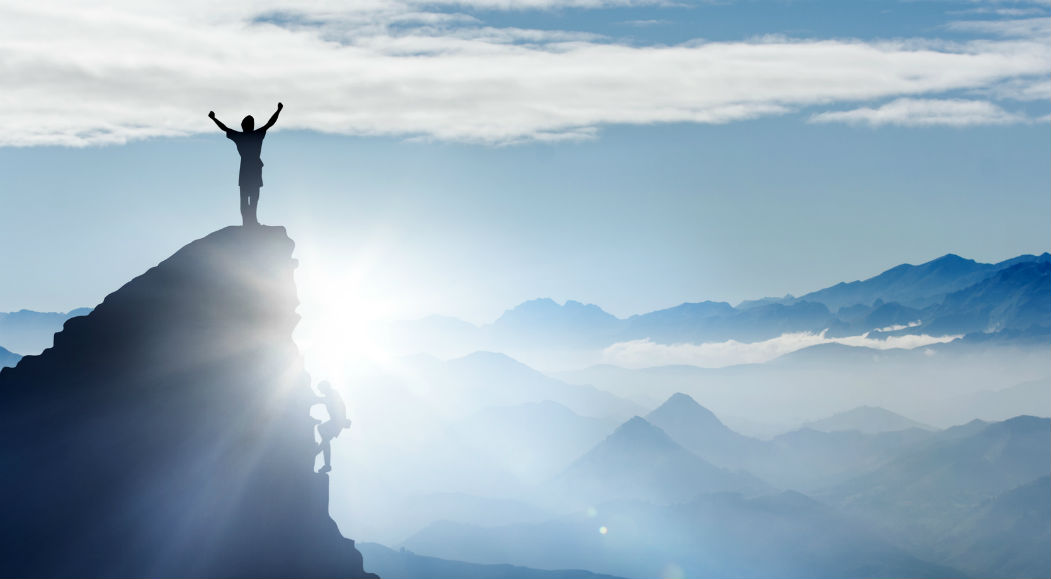 Trzy kroki do sukcesu
Trzy kroki do sukcesu
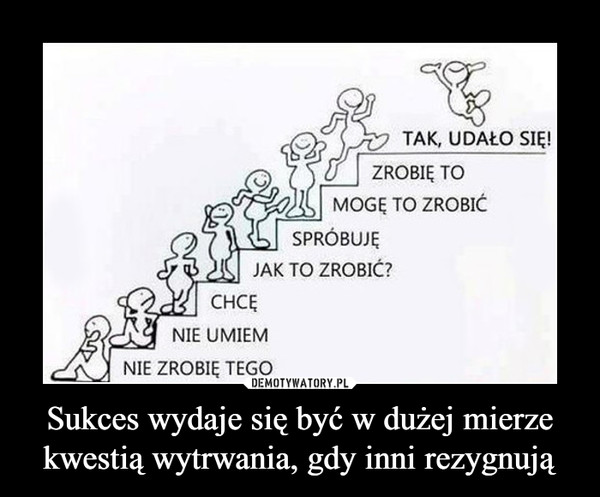 Wyobraźcie sobie, ze każdy dzień to pudełko puzzli, które po ułożeniu, tworzą piękny obraz. Tylko od Was zależy czy na koniec dnia będziecie mogli go podziwiać. Od Waszej dobrej organizacji, kreatywnego podejścia, sprawności umysłowej i fizycznej zależy czy uda Wam się z poszczególnych elementów stworzyć całość. 
Każdy z Was na pewno niejednokrotnie układał puzzle. Przypomnijcie sobie moment kiedy umieszczaliście na właściwym miejscu ostatni element układanki. Taka chwila zawsze daje ogromna satysfakcje i radość. Co zatem zrobić, żeby w naszej codzienności kładąc się spać, być dumnym i spełnionym oraz mieć poczucie, ze to był naprawdę dobry dzień?
Krok 1 – Plan dnia
Dlaczego warto planować?
Nie tracę czasu na podejmowanie decyzji – po prostu robię to, co wiem, że mam zrobić.
Mam poczucie skuteczności i dużej satysfakcji, że udało mi się coś zrealizować – co też zwiększa motywację do dalszego działania.
Planując, systematycznie zmierzam do celu i osiągam sukces. 
Planując uczę się systematyczności, która daje mi poczucie bezpieczeństwa. 
Nie planując osiągam mniej.
Co jest ważne w tworzeniu planu dnia?
Wypisz na kartce czynności/zadania, które powinieneś lub chciałbyś zrealizować w tym tygodniu i uporządkuj je, np. te, które są najważniejsze uwzględnij w pierwszej połowie tygodnia, a te które nie są bardzo istotne w drugiej połowie. 
Pamiętaj, żeby w twoim planie dnia uwzględnić czas na odpoczynek, aktywność fizyczną, posiłek, swoje drobne przyjemności/pasje czy czas spędzony na świeżym powietrzu.
Zastanów się ile czasu potrzebujesz na wykonanie zadania. – np. 9.00 – 9.20 poranna toaleta.
Planując konkretne zadania, myśl realnie – czy na pewno uda mi się w takim czasie i w konkretnych okolicznościach zrealizować założenie? (Zawsze możesz zrobić więcej- to uskrzydlające.)
Na koniec spójrz jeszcze raz na swój plan i zastanów się czy nie ma w nim za dużo zadań, czy nie jest zbyt „ścisło” rozpisany, czy nie ma w nim zbędnych rzeczy.
Ważne !
Sytuacja związana z pandemią koronawirusa wymaga od nas, abyśmy uwzględnili w swoim planie dnia jeden ważny czynnik : odpowiedzialność. 
To niezwykła okazja do tego, aby pokazać, że jako młodzi ludzie jesteście dojrzali i macie realny wpływ na losy naszego kraju! Bądźcie dobrym przykładem dla tych, którzy lekceważą problem.        Pamiętajmy zatem o :
- higienie – jest ważna zawsze, ale teraz musimy zadbać o nią szczególnie!
- unikaniu spotkań grupowych – niech to będzie czas na odpoczynek i pracę nad sobą. Będziemy bardziej doceniać możliwość spotkania, bliskości, wspólnych spacerów i zabaw, kiedy wszystko wróci do normy.